Hands with Text
Element of Art:  Line
Principle of Design: Repetition
Objective:
Students will create original line drawings, combine them in a unique composition, include their name, and render using colored pencils.
Examples
"A+" quality work
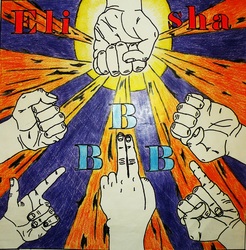 "A" quality work
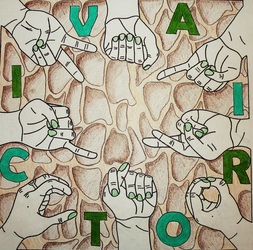 "B+" quality work
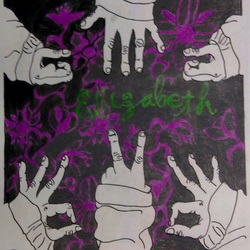 "B" quality work
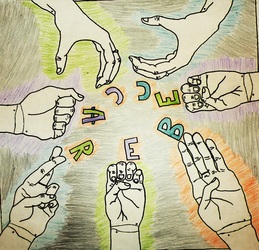 "C" quality work
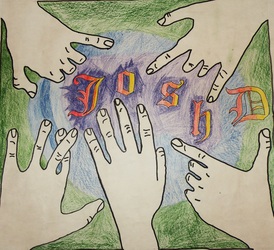 "C" quality work
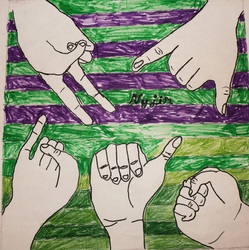 Low "D" quality work
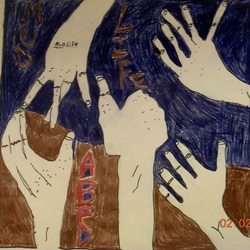 Directions
1.  On separate sheets of paper, draw 8 hands in 8 different positions
2. Outline hands in dark marker
3.  Rough cut out hands
4.  Center a 16in by 16in square on 18in by 24in paper
5.  Arrange hands in an interesting composition
6.  Trace hands with pencil
7.  Integrate text into composition
8.  Outline everything with sharpie
9.  Render negative space with colored pencils
Arrange hands so they don’t overlap
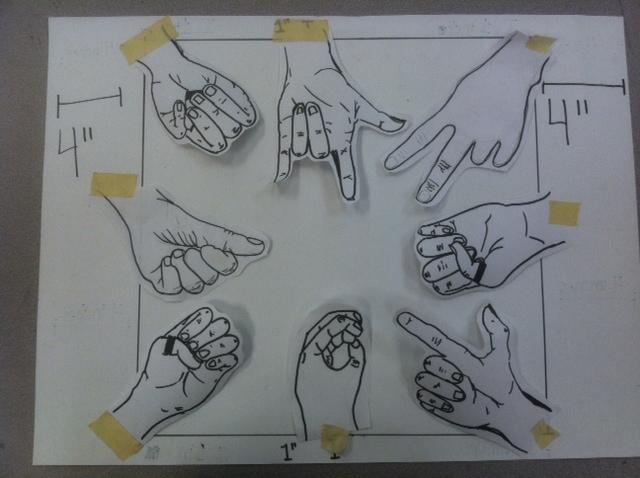 Slip one hand under at a time, and trace in pencil
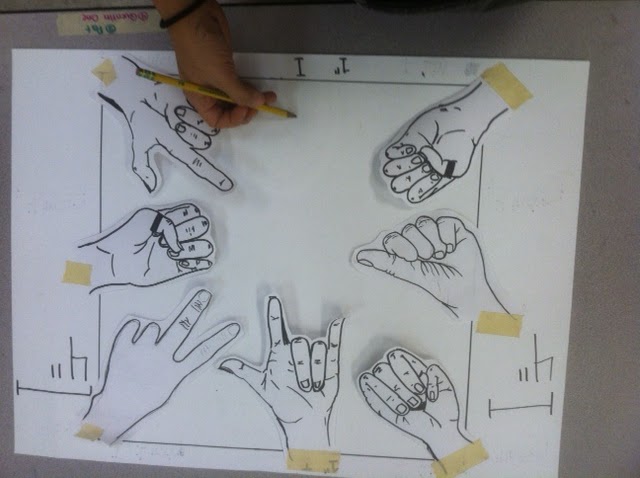 When all hands are traced in pencil, you can go over in black sharpie
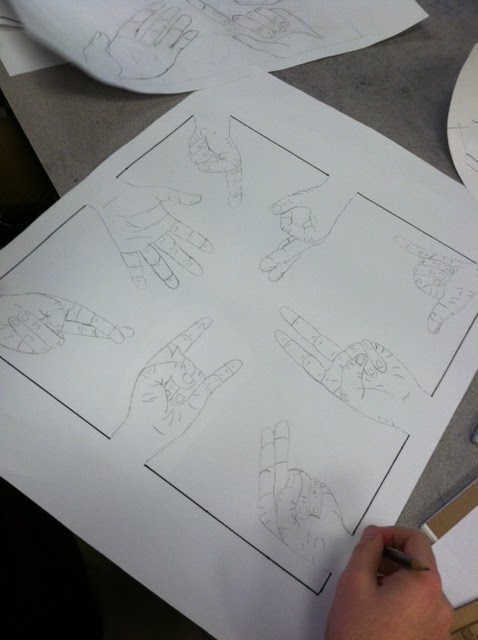 Do not trace over the wrist!

          &

Use a ruler to trace a straight line
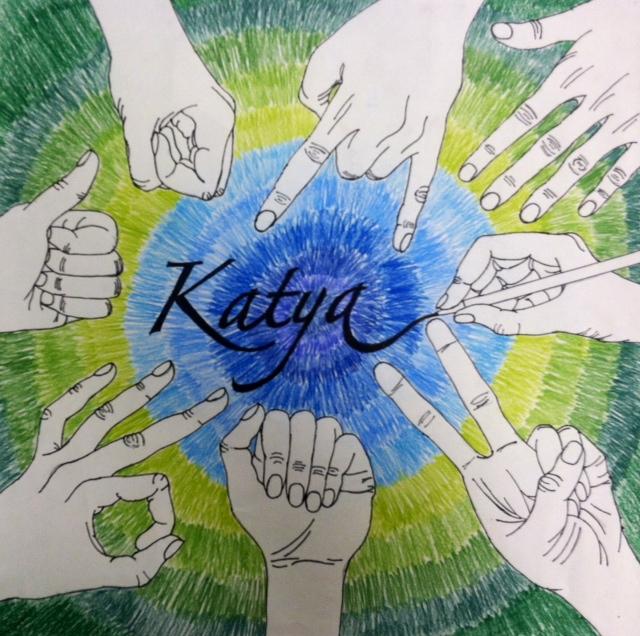 Add Text
Render in Colored Pencil
Then you are done!